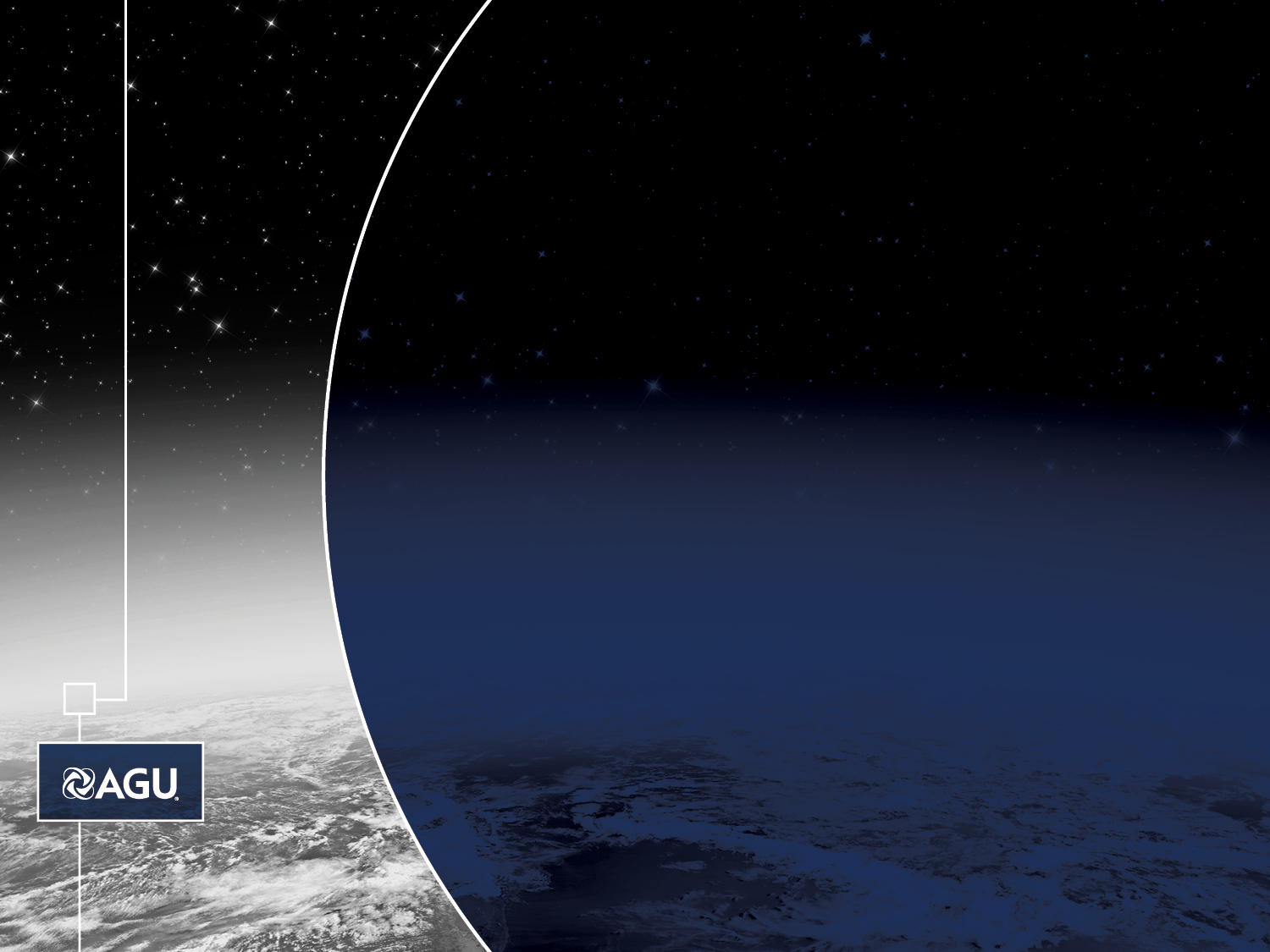 Potential Future Member Services
AGU Talent Development Initiatives

Chris McEntee
Executive Director
9/28/2015
1
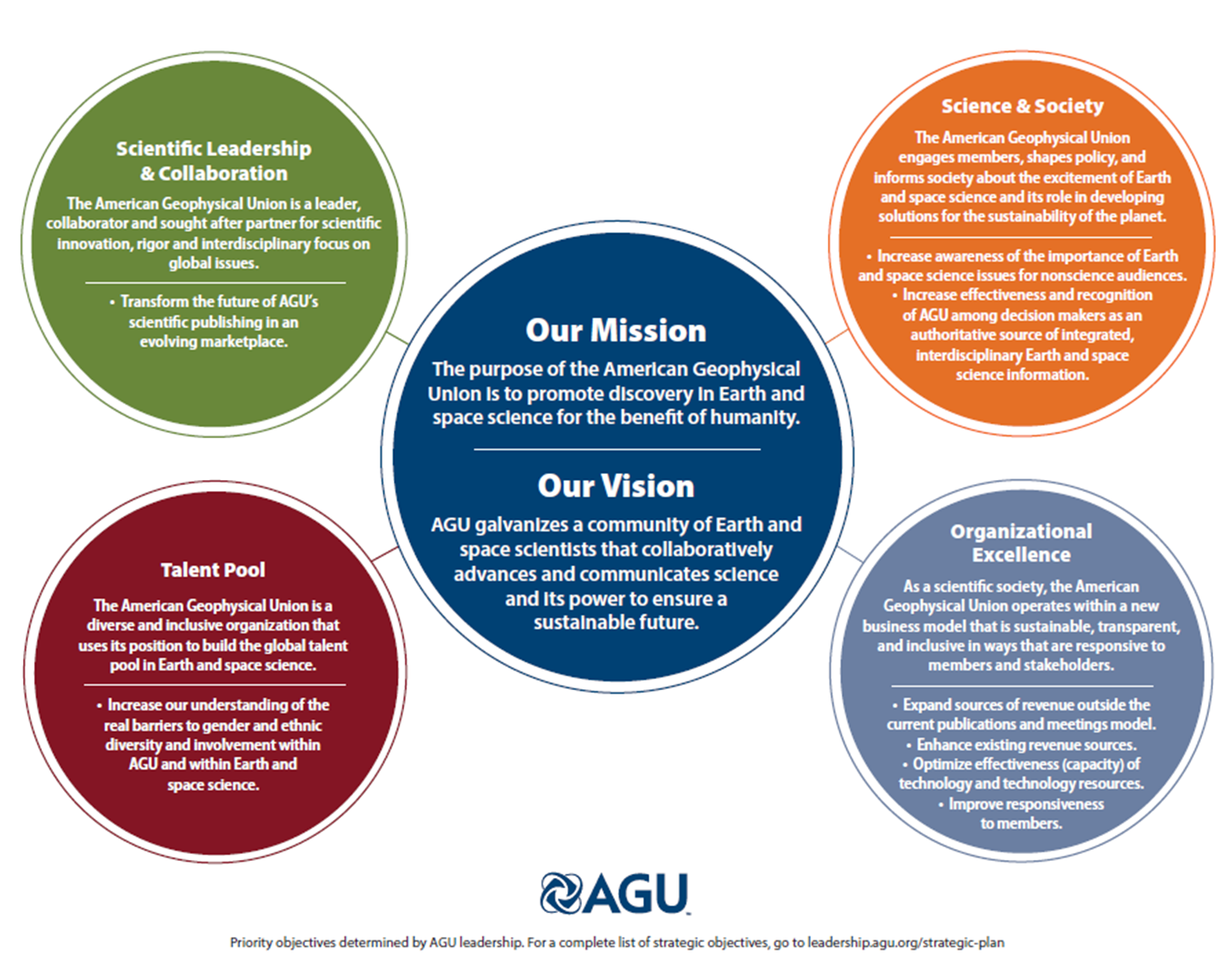 2
[Speaker Notes: Focus on talent pool part of the plan and opportunities for collaboration]
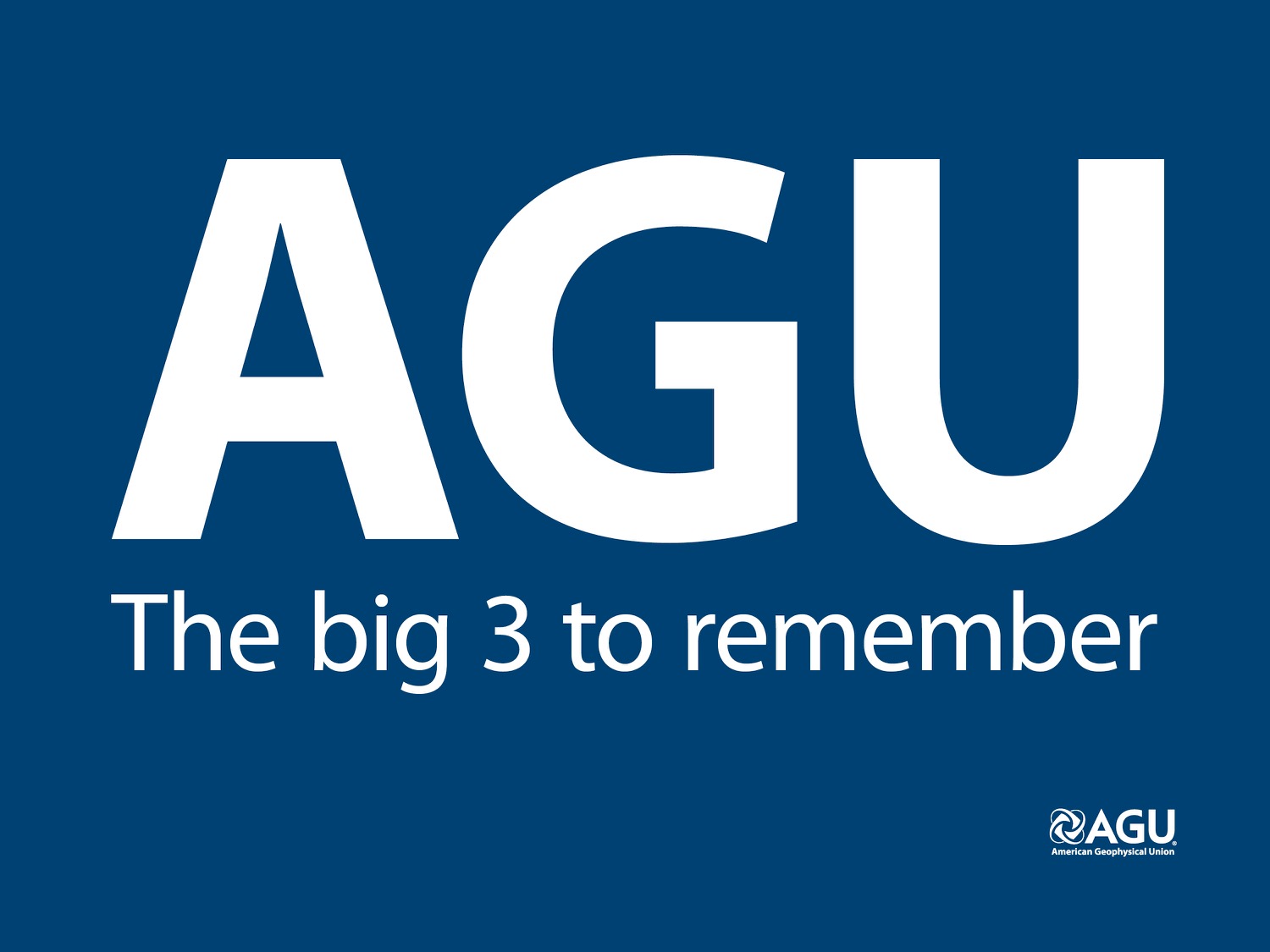 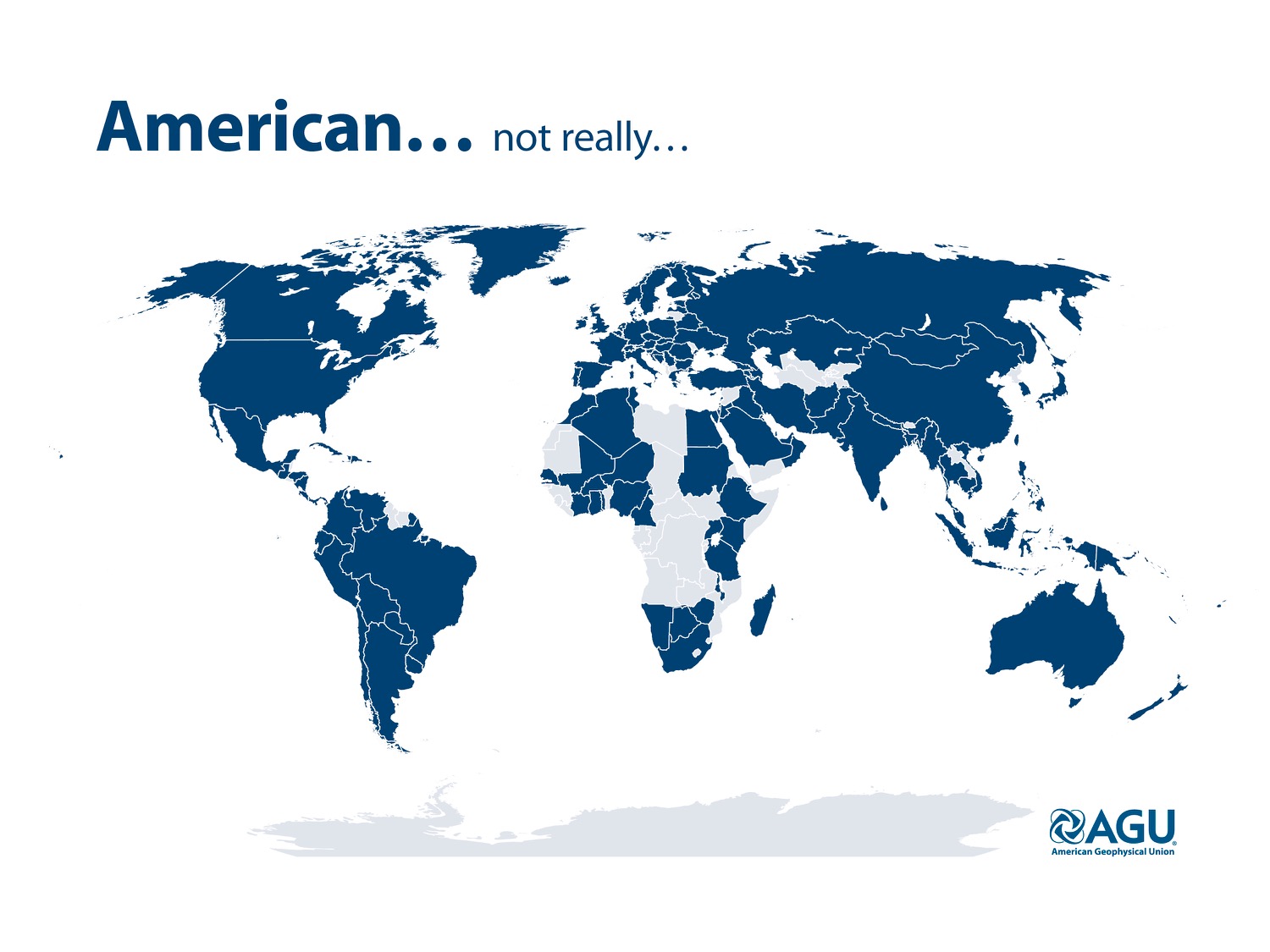 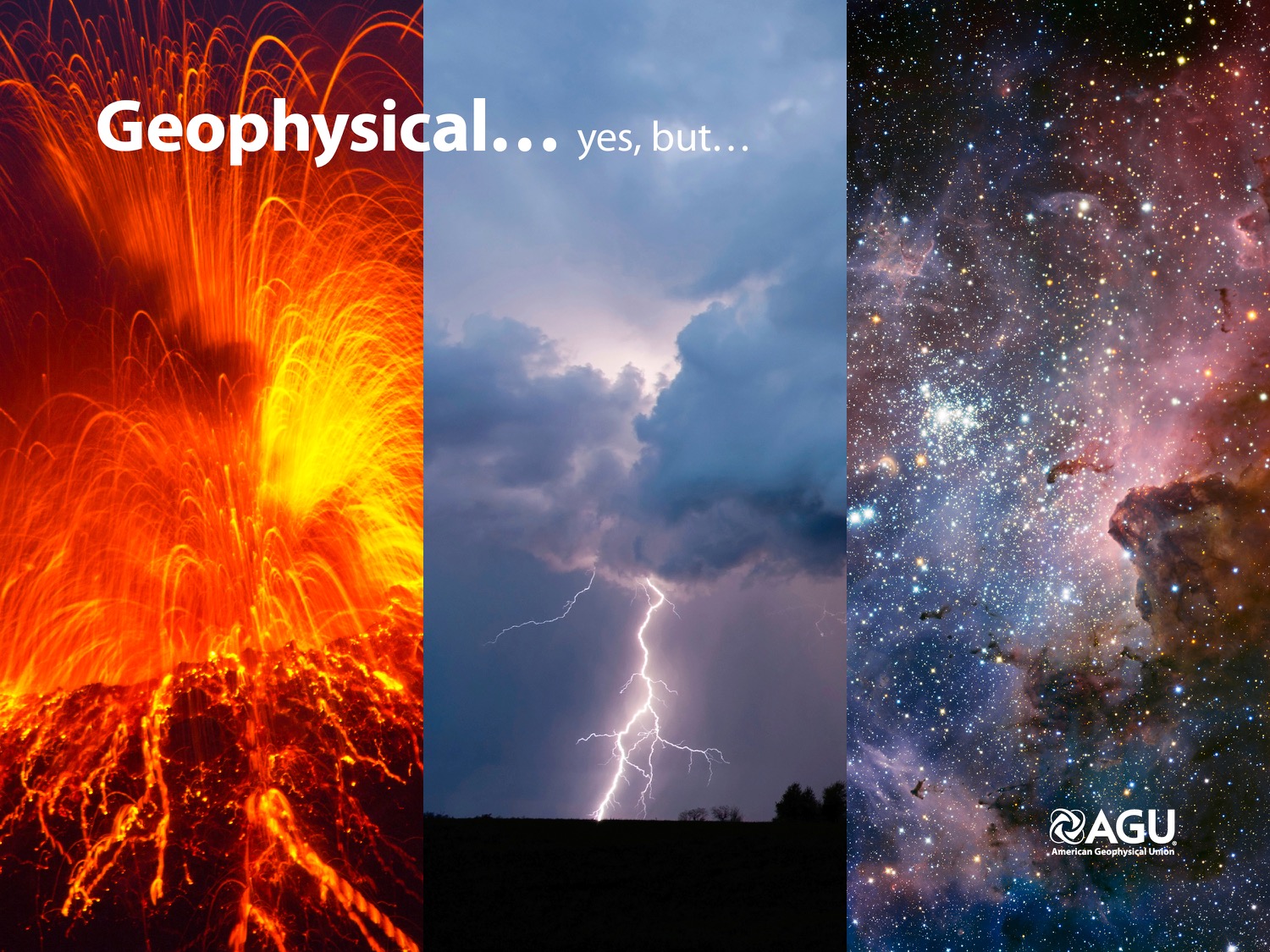 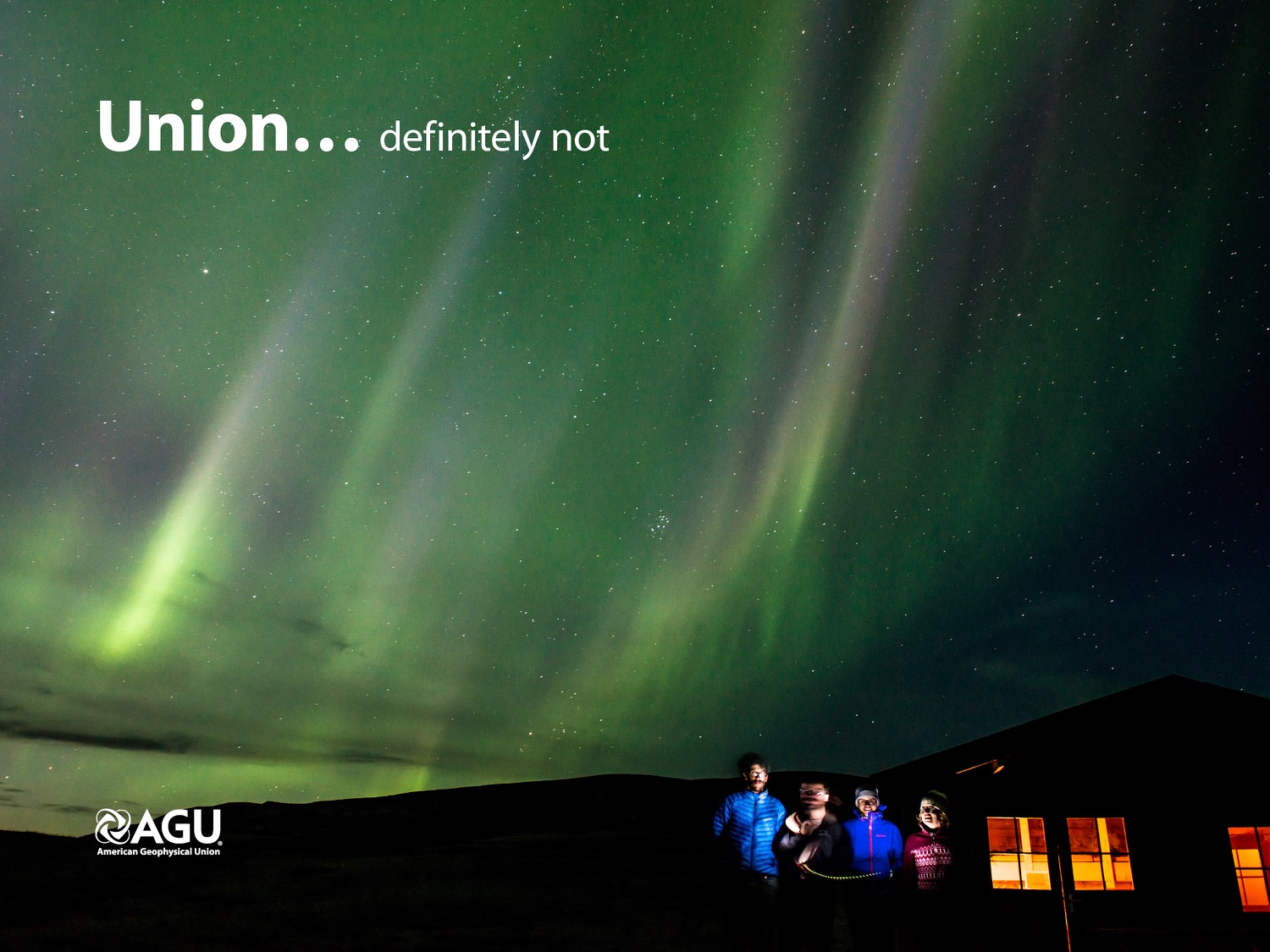 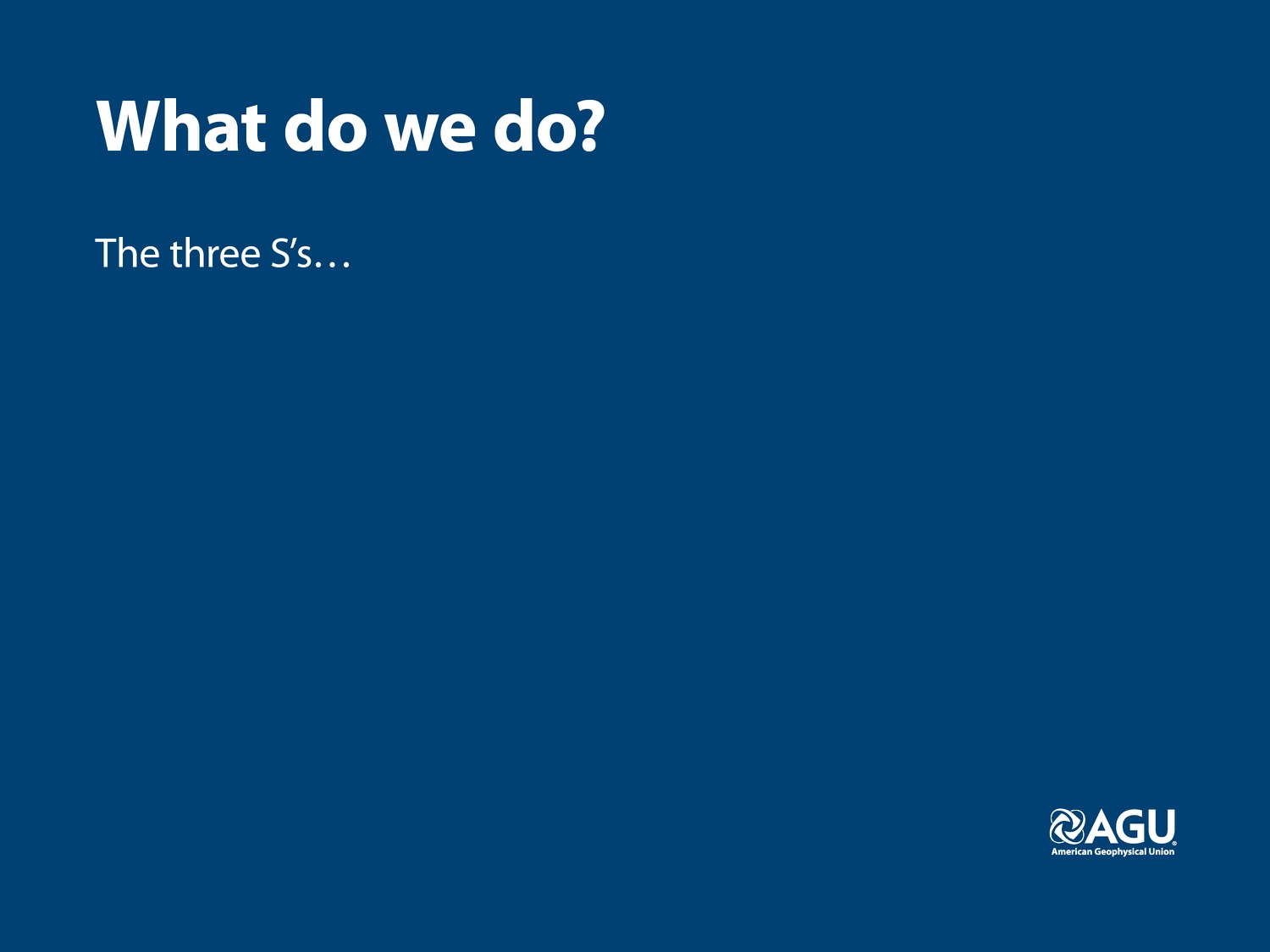 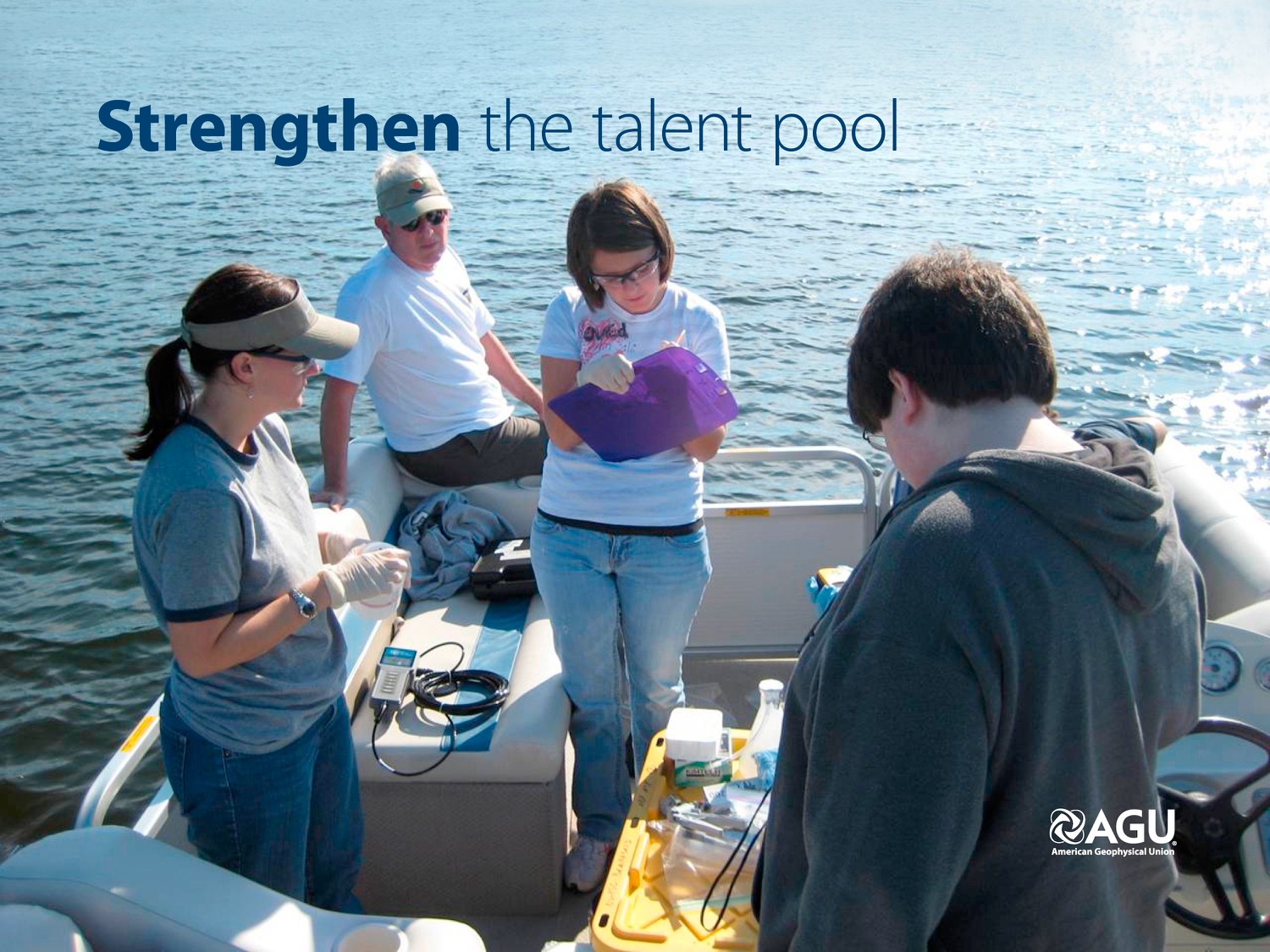 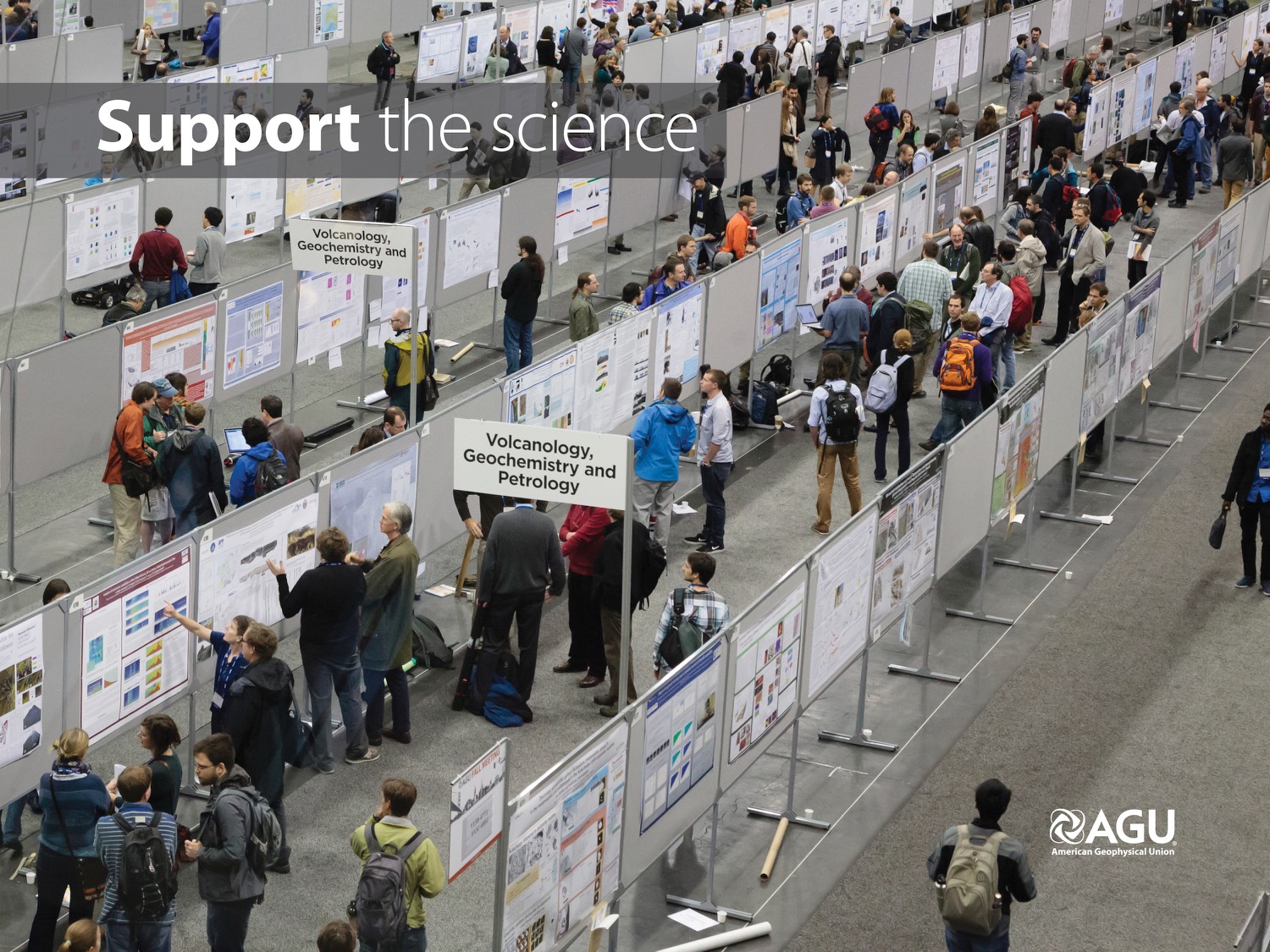 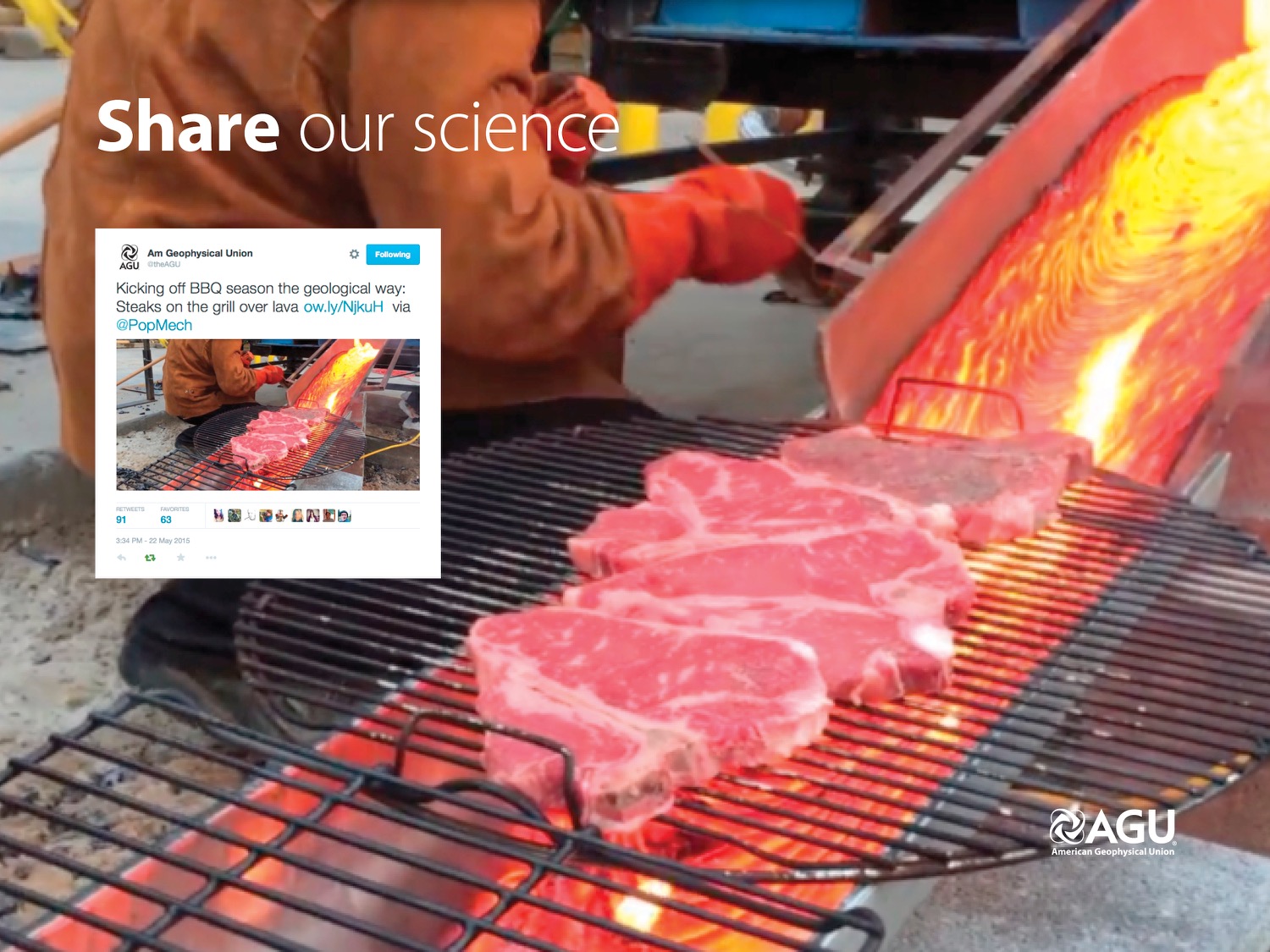 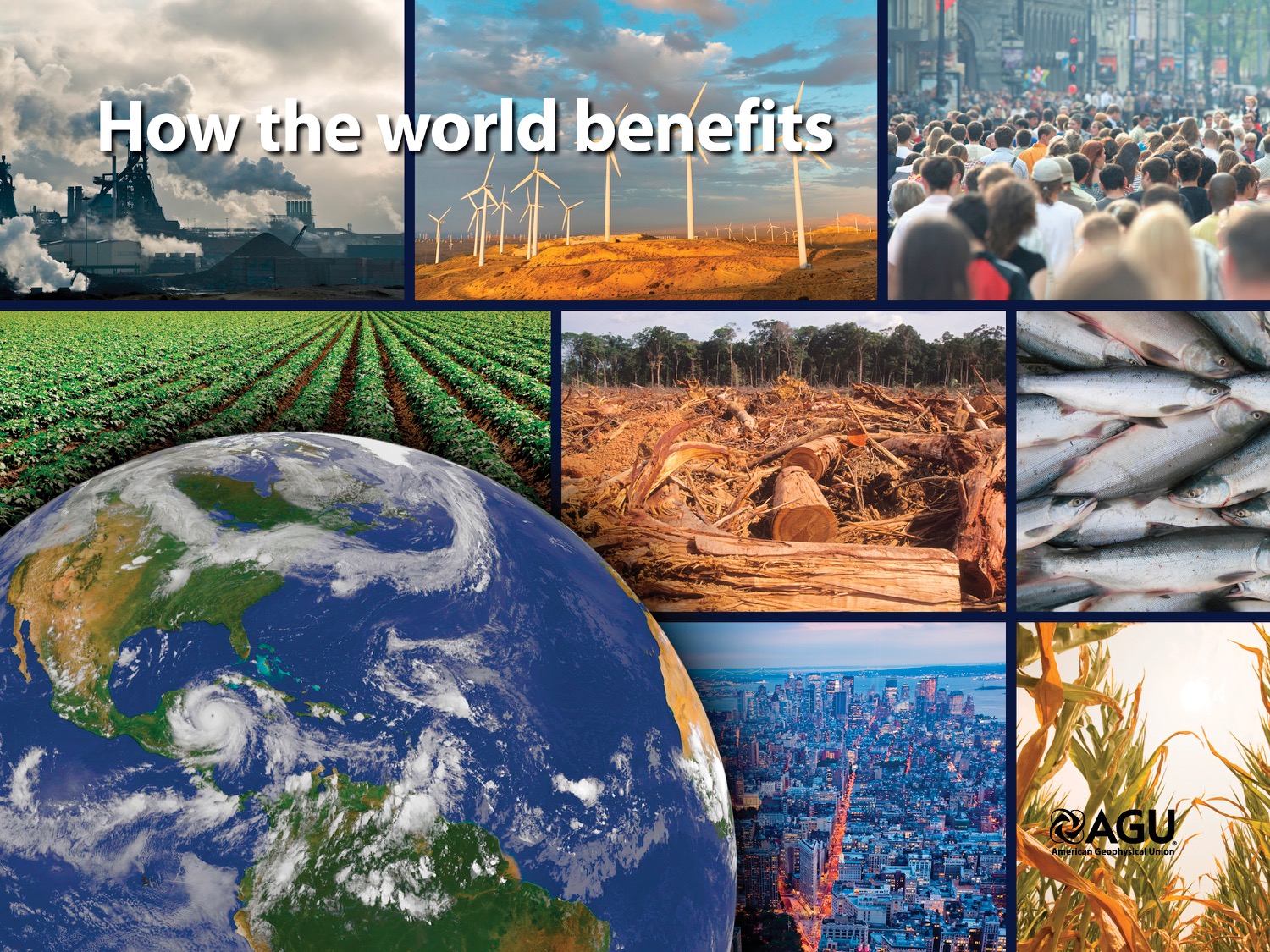 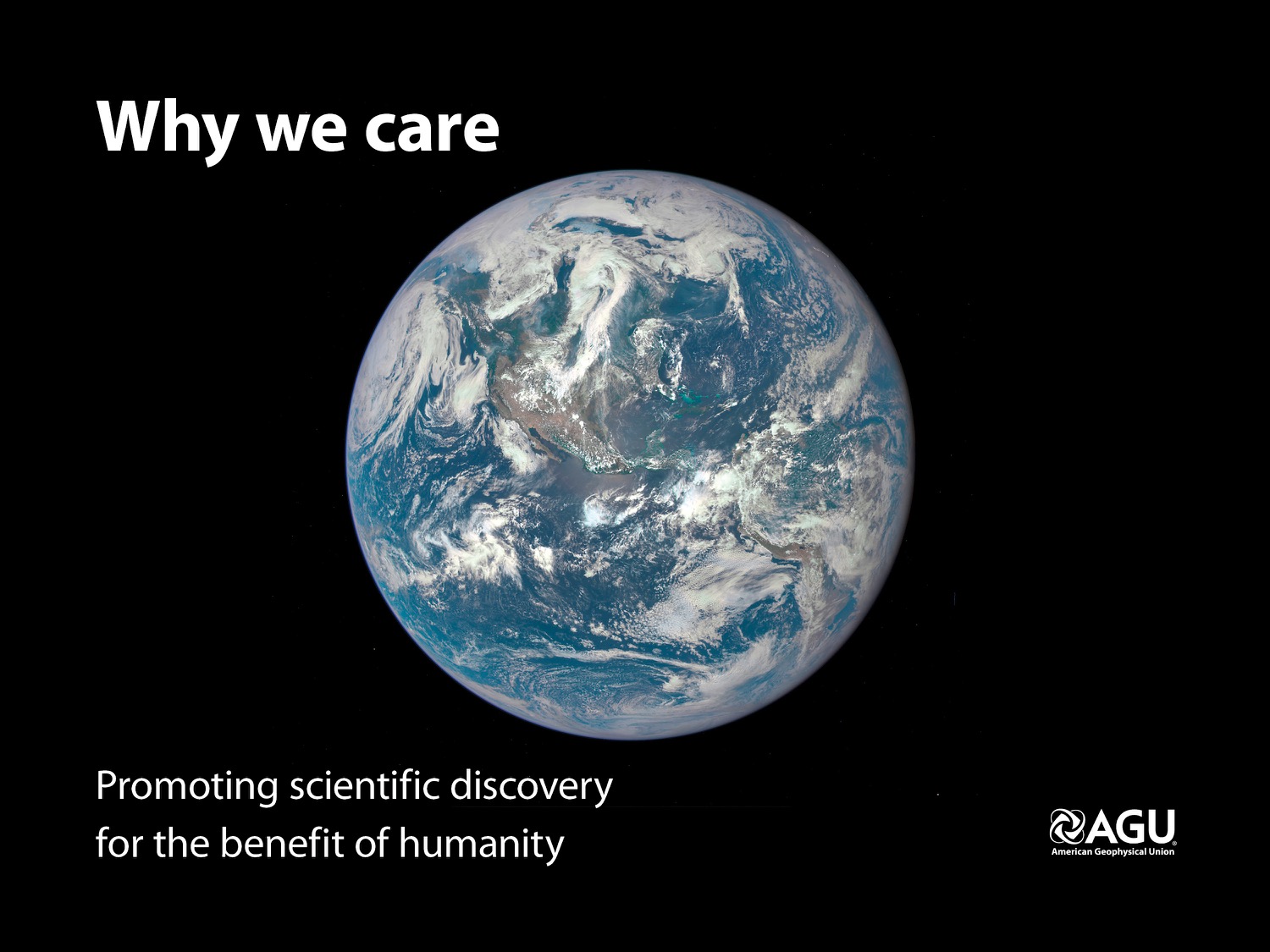 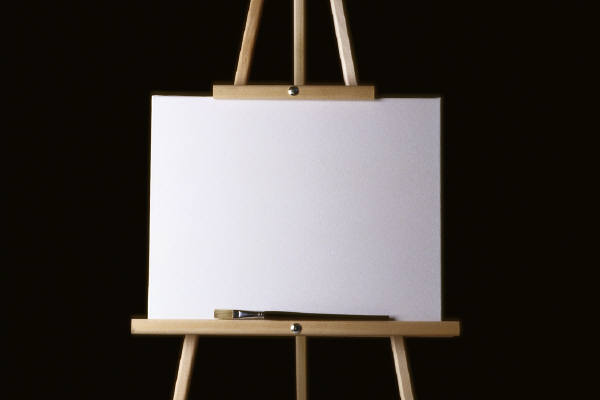 Virtual Poster Showcase

GeoLEAD
New Talent Pool Engagement Opportunities
Virtual Poster Showcase
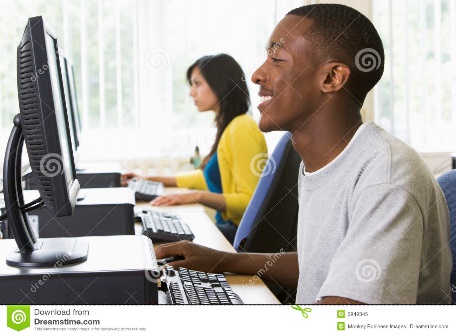 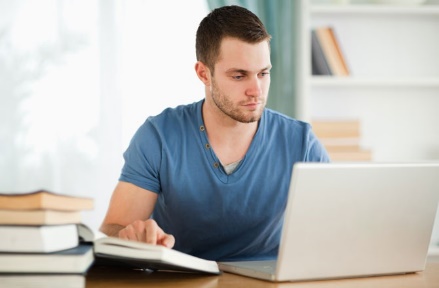 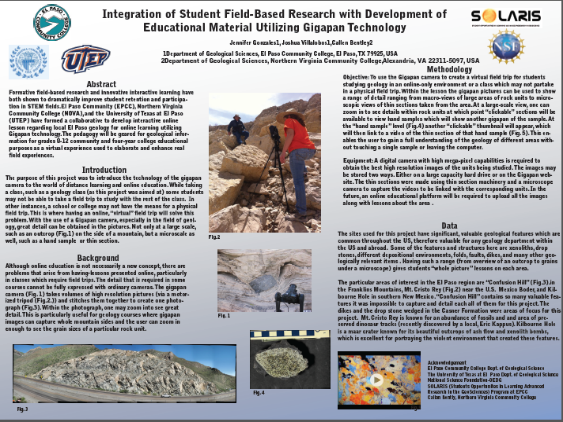 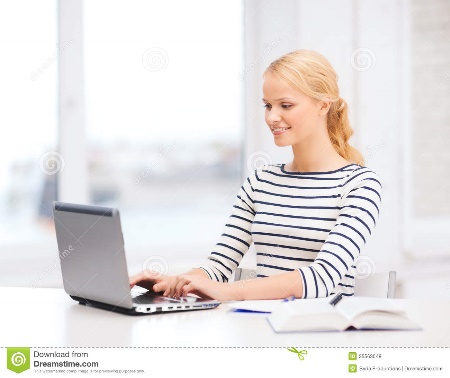 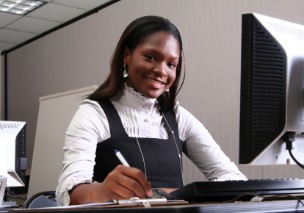 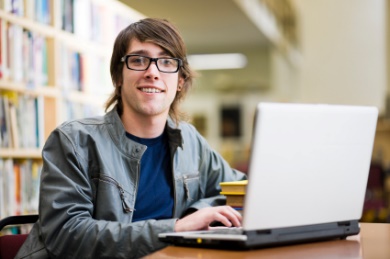 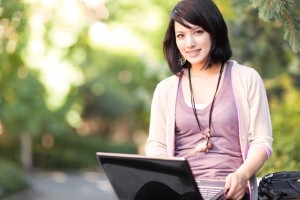 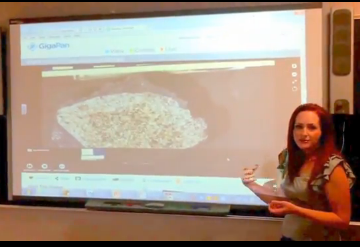 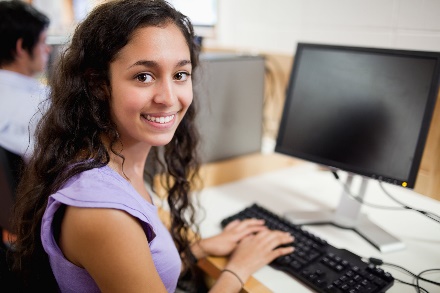 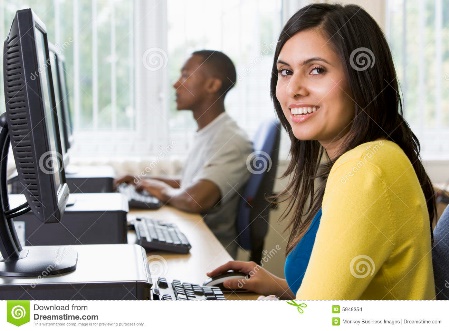 14
[Speaker Notes: Reduces cost and time commitments
Makes the opportunity to present widely available
Develop skills in more students
Build broader engagement and retention
Help faculty leverage their time and effort]
Virtual Poster Showcase Process
Evaluation:
Round Two
Evaluation:
Round One
Submit an abstract
Upload a poster and presentation video
Top posters in each division reviewed by expert judges
Participate in peer evaluation
Top posters recognized
Time Period:
Two weeks
Two weeks
Two weeks
Upon acceptance of their abstract, each undergraduate  student will upload an electronic version of their poster and a three to four minute video presentation (or link to a video).
Each student will evaluate two to three of their peers’ posters. Students may ask questions and post responses. The highest ranked in each division will be evaluated by the expert panel.
A panel of expert judges will review the highest rated posters from round one. Judges may ask questions and discuss reactions. The number of posters evaluated in this round  depends on the number of judges.
[Speaker Notes: The process to participate – from anywhere
Abstract submission
Upload e-poster and video (or video link)
Peer evaluation
Expert judging]
Next Steps: Pilots
Testing pilots this fall

Projected 2016 schedule:
April: multi-organization poster showcase
October: multi-organization virtual poster showcase
November: AGU Fall Meeting virtual poster showcase

Develop virtual student conference capability as an optional phase, so that poster award recipients can discuss their posters in a live format, and to add additional features, such as career development webinars and virtual job fairs
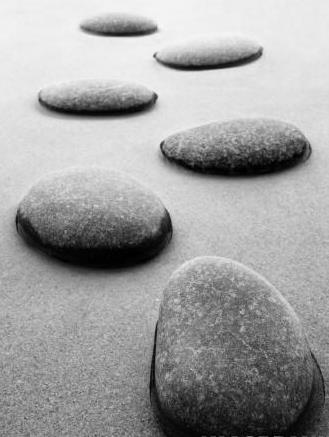 16
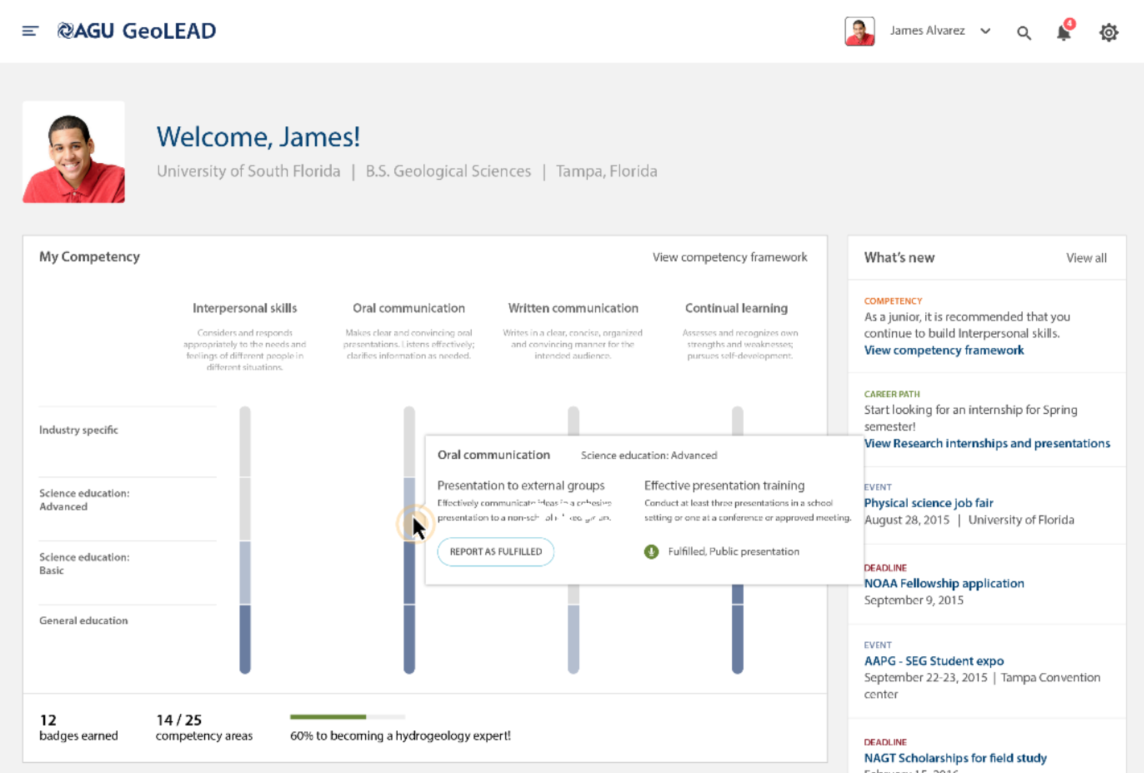 GeoLEAD
Opportunities
Attract more students
Retain more students
Get more students into 
the workforce
Current status
Validated need and 
opportunity with students, 
faculty, employers, societies
Prototyped site design
Conducted initial round of testing on prototype
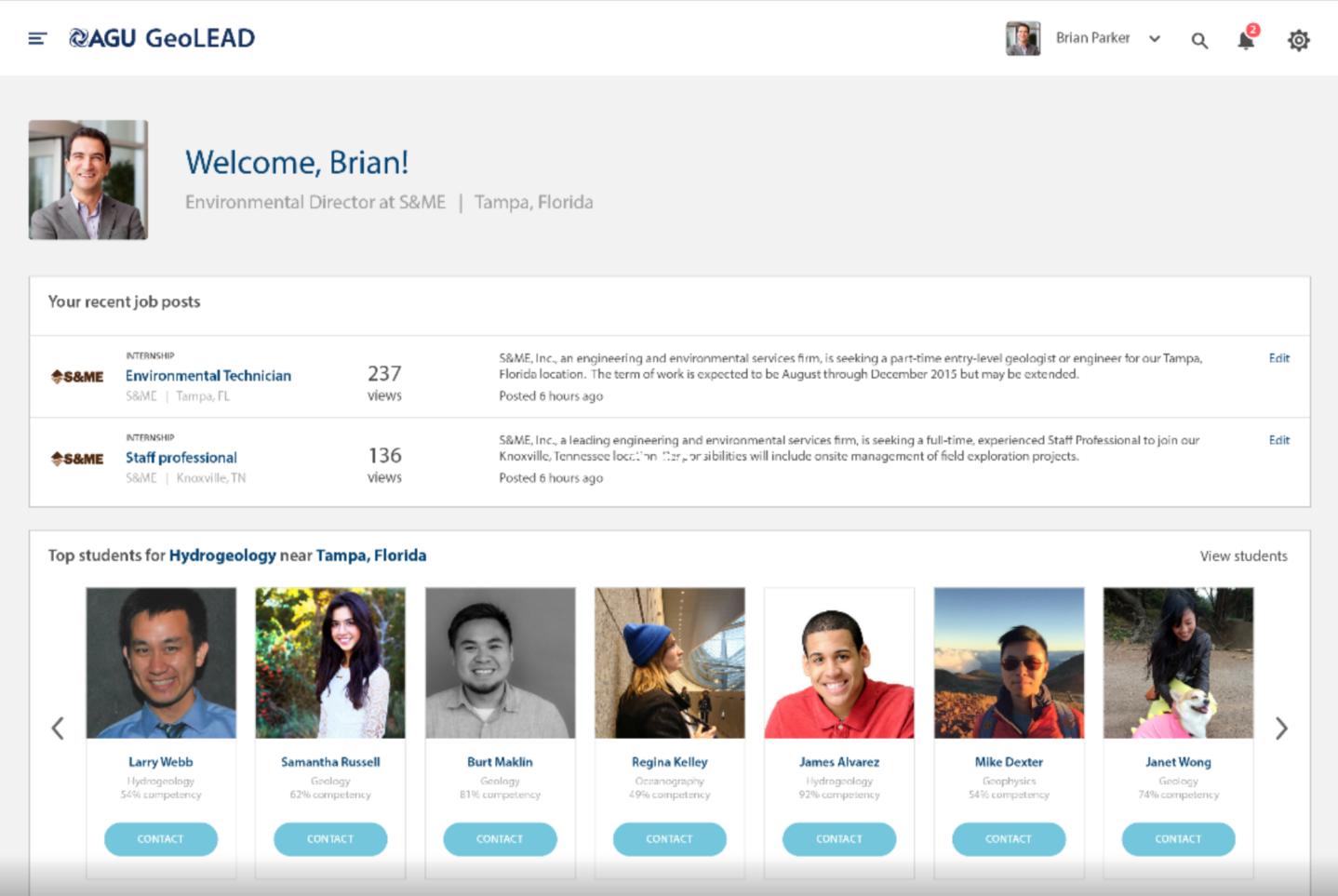 17
[Speaker Notes: This is the governance diagram]
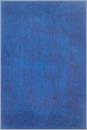 What is in GeoLEAD For Students
1. Search for programs and services
Resume Writing
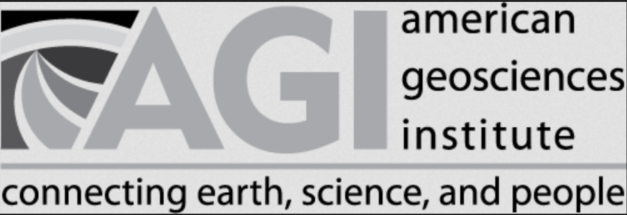 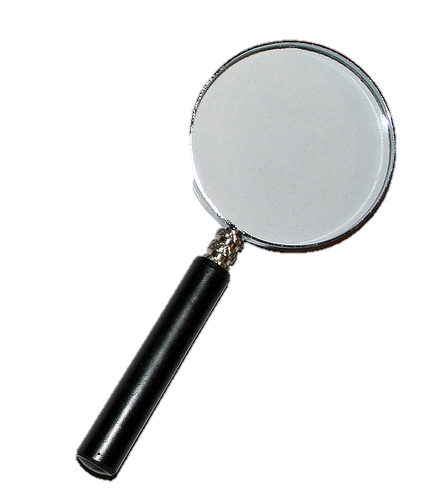 Student Chapters
Mentors
Internships
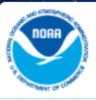 Jobs
SEARCH
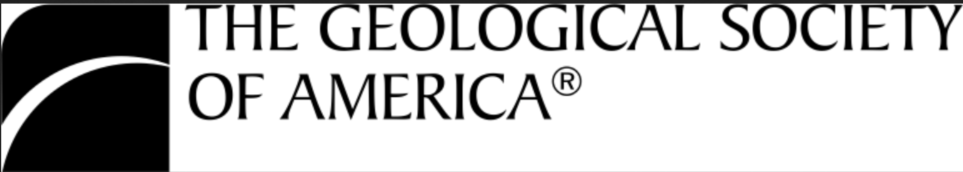 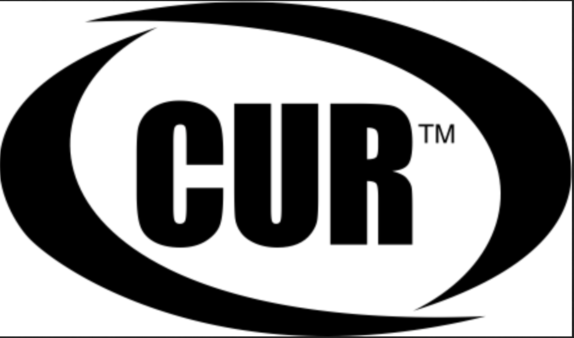 Training
2. Search Plus Recommendations
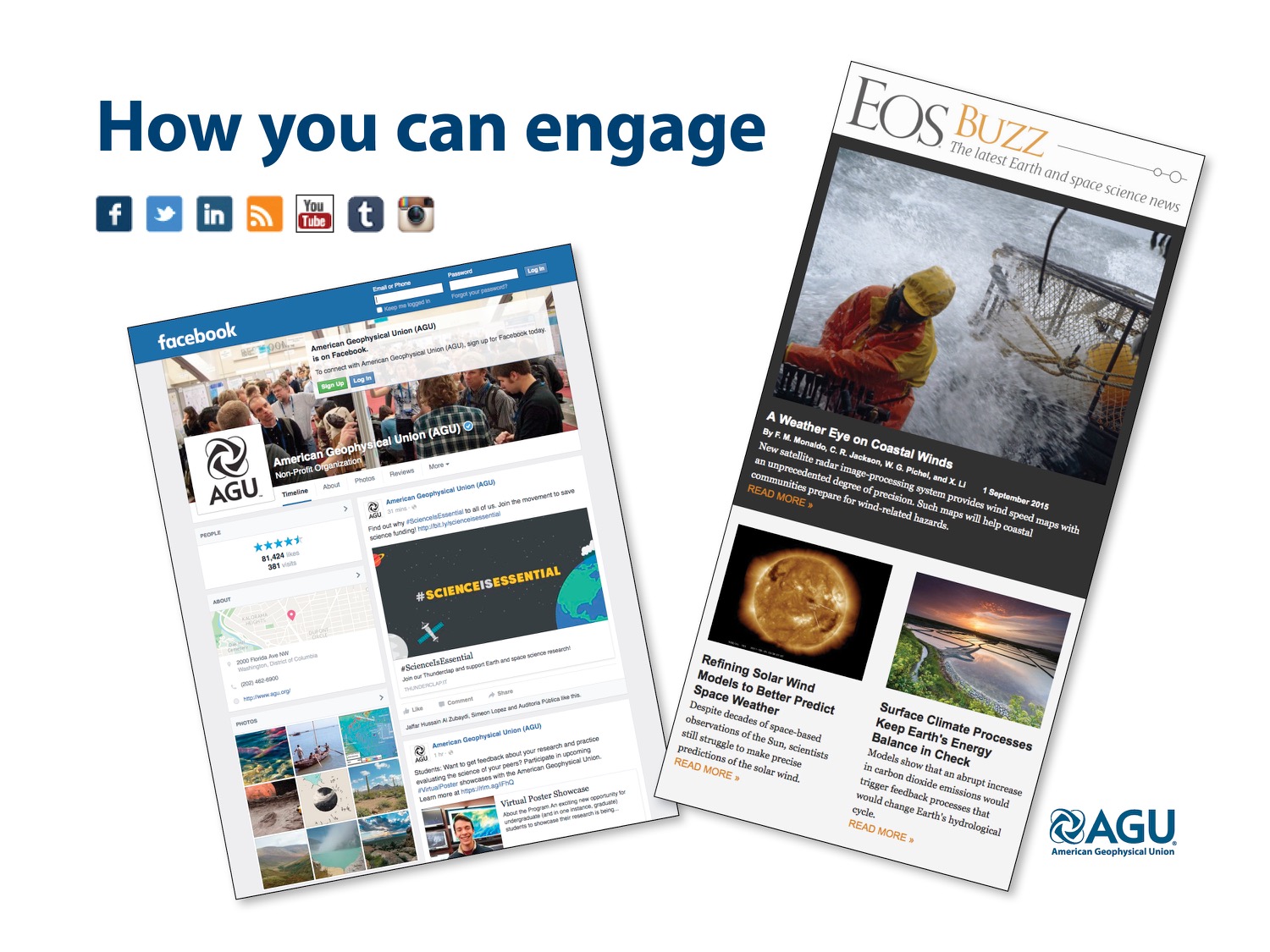 Learn more at
http://education.agu.org/
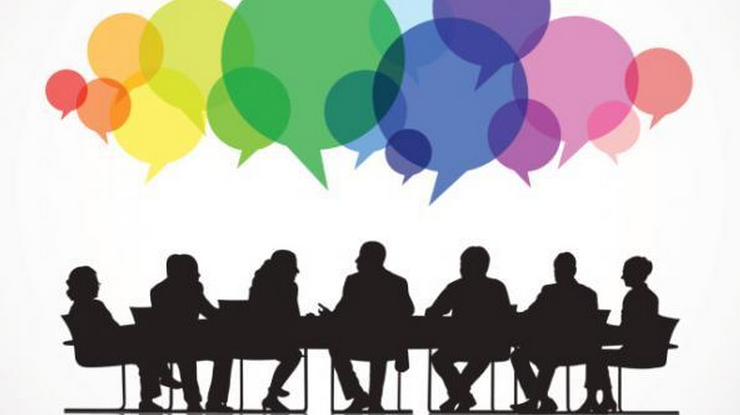 For more information:
Harry Furukawa					Billy Williams
hfurukawa@agu.org				bwilliams@agu.org
20
[Speaker Notes: This is the governance philosophy]
Discussion
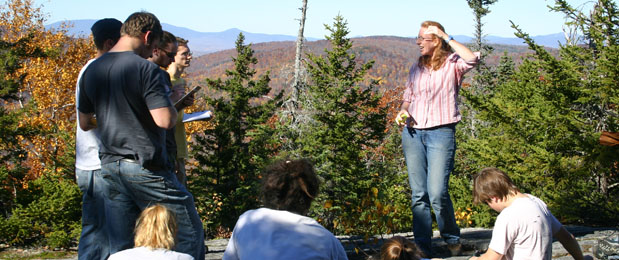 What are other future services for offering 
by our Scientific Societies?